Intitulé de la direction ou de l’organisme rattaché
XX/XX/XXXX
1
Twinning calls in 2021
Intitulé de la direction ou de l’organisme rattaché
2
XX/XX/XXXX
HORIZON-WIDERA-2021-ACCESS-02-01 « Twinning Western Balkans »
Evaluated: 126, selected: 15, success rate : 12%
HORIZON-WIDERA-2021-ACCESS-03-01 « Twinning Bottom up »
Evaluated: 388, selected: 103, success rate: 26%
Collaborations FR- Baltic countries:

0 project involving FR-EE
6 projects involving FR-LT (1 main list SMARTWINS; the others are below available budget; below threshold)
4 projects involving FR-LV (below threshold ; below available budget
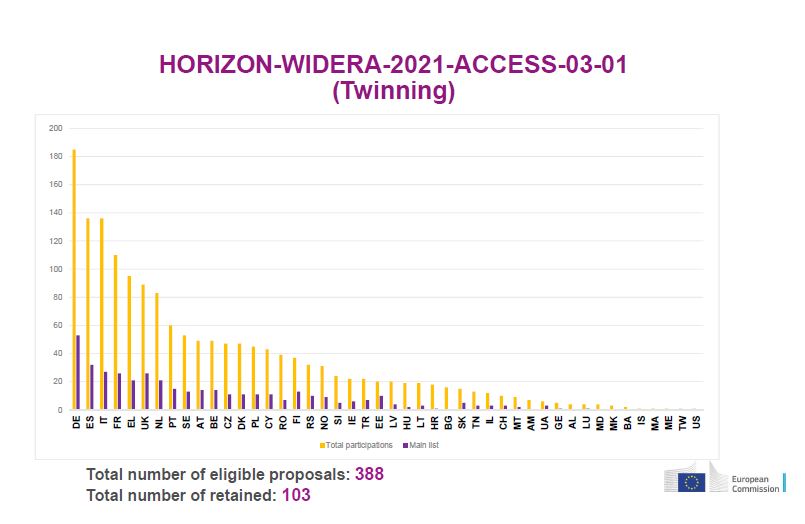 FR
DK
LT
EE, LV
Intitulé de la direction ou de l’organisme rattaché
3
XX/XX/XXXX
Country participation in heu
Intitulé de la direction ou de l’organisme rattaché
4
XX/XX/XXXX
ESTONIA’s participation in HEu at a glance
113M€ from HEu
226 signed grants
282 participation in projects under HEu
104 unique participants
203 in Pillar 2
36 in WIDERA : 8 ERA, 28 WIDENING 
24 in Excellent science (Pillar 1)
19 in Innovative Europe (Pillar 3)
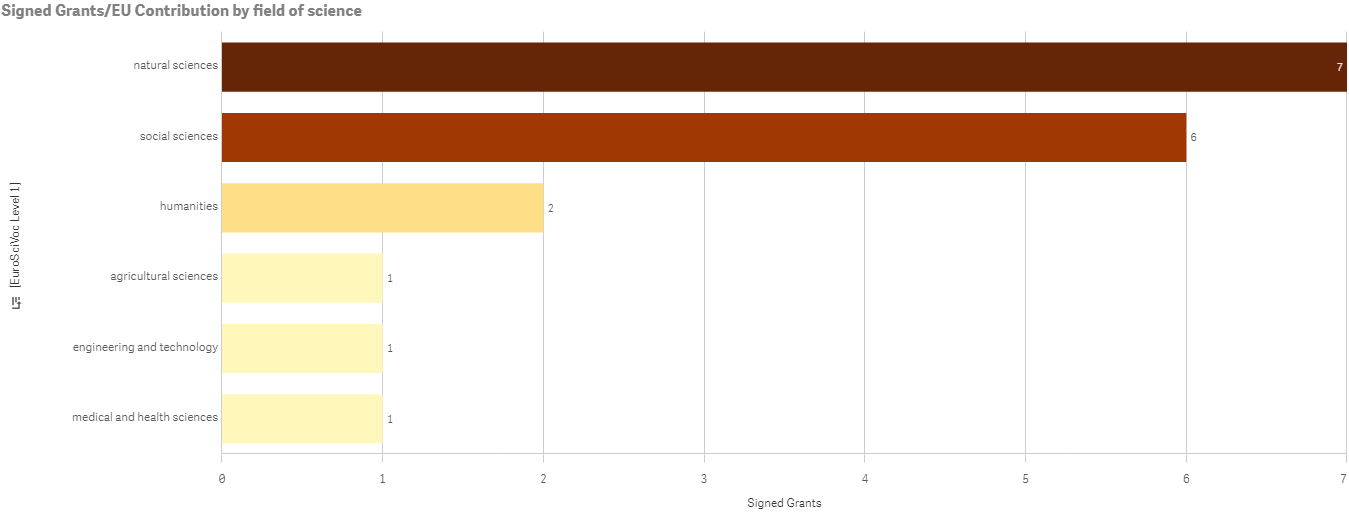 Widening : 
14 signed grants
28 participations
17 unique participants
Intitulé de la direction ou de l’organisme rattaché
5
XX/XX/XXXX
LATVIA’s participation in HEu at a glance
46.14M€ from HEu
127 signed grants
152 participation in projects under HEu
66 unique participants
115 in Pillar 2
14 in WIDERA : 4 ERA, 10 WIDENING 
16 in Excellent science (Pillar 1)
7 in Innovative Europe (Pillar 3)
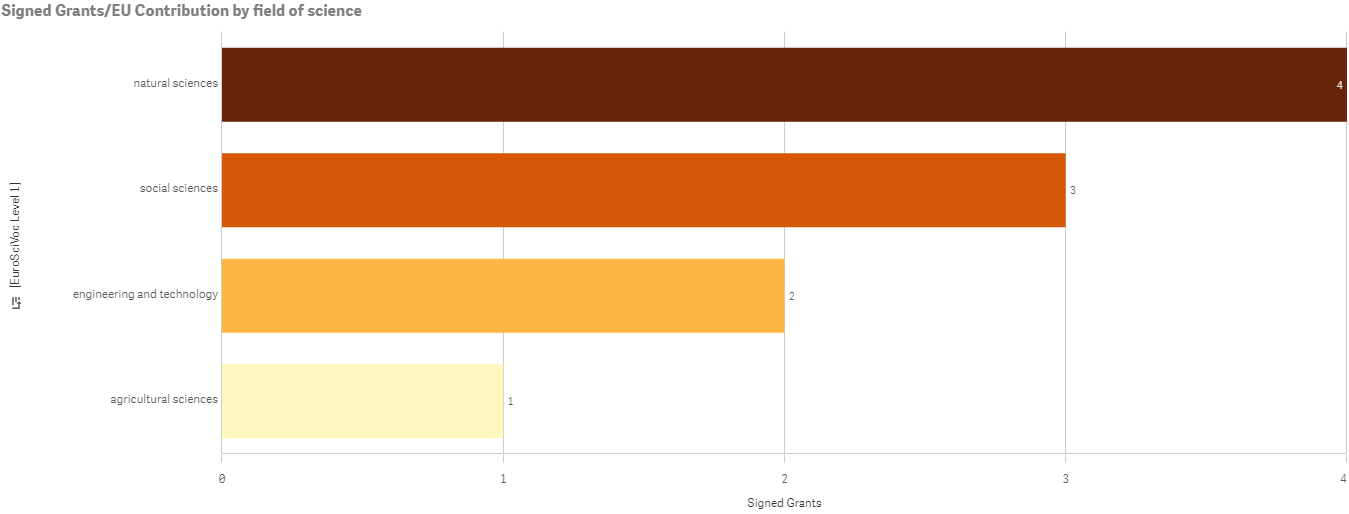 Widening : 
10 signed grants
14 participations
11 unique participants
Intitulé de la direction ou de l’organisme rattaché
6
XX/XX/XXXX
LITHUANIA’s participation in HEu at a glance
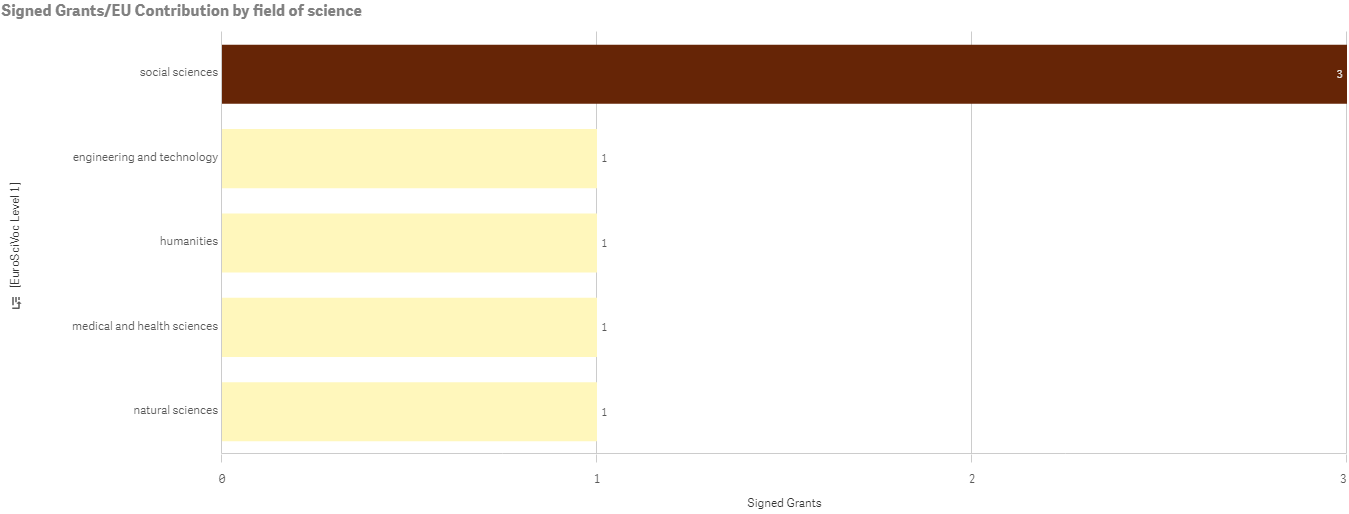 81.5M€ from HEu
166 signed grants
217 participation in projects under HEu
90 unique participants
168 in Pillar 2
22 in WIDERA : 10 ERA, 12 WIDENING 
14 in Excellent science (Pillar 1)
13 in Innovative Europe (Pillar 3)
Widening : 
13 signed grants
22 participations
11 unique participants
Intitulé de la direction ou de l’organisme rattaché
7
XX/XX/XXXX
FRANCE’s participation in HEu at a glance
2.75B€ from HEu
1949 signed grants
4020 participation in projects under HEu
1322 unique participants
2048 in Pillar 2
85 in WIDERA : 36 ERA, 49 WIDENING 
1019 in Excellent science (Pillar 1)
264 in Innovative Europe (Pillar 3)
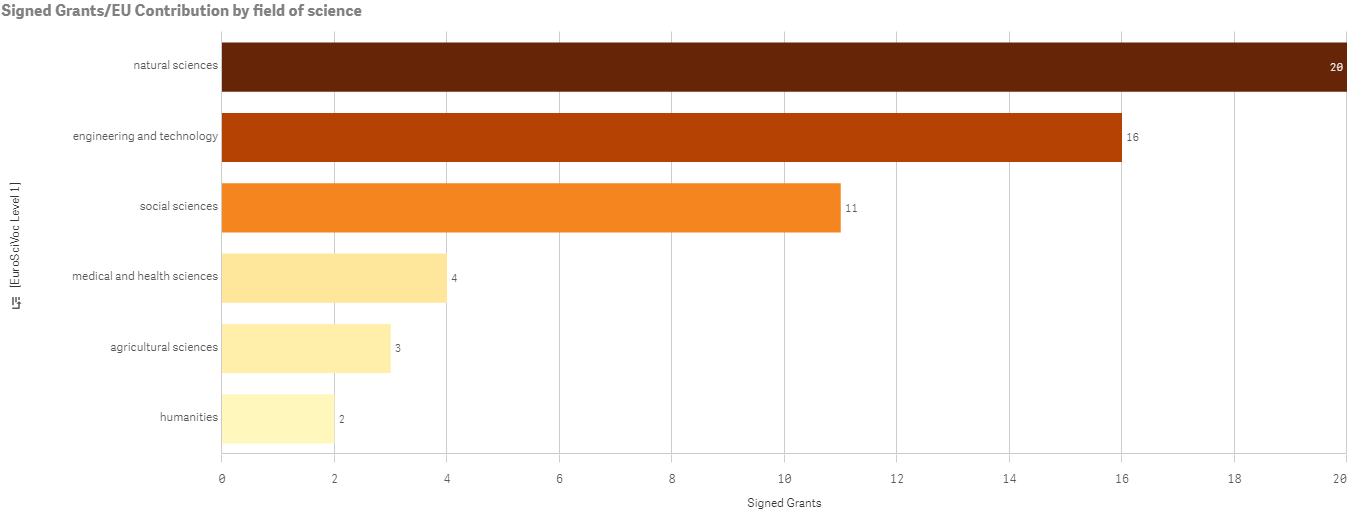 Widening : 
34 signed grants
49 participations
38 unique participants
Intitulé de la direction ou de l’organisme rattaché
8
XX/XX/XXXX
DENMARK’s participation in HEu at a glance
608M€ from HEu
812 signed grants
1124 participation in projects under HEu
303 unique participants
662 in Pillar 2
32 in WIDERA : 17 ERA, 15 WIDENING 
380 in Excellent science (Pillar 1)
50 in Innovative Europe (Pillar 3)
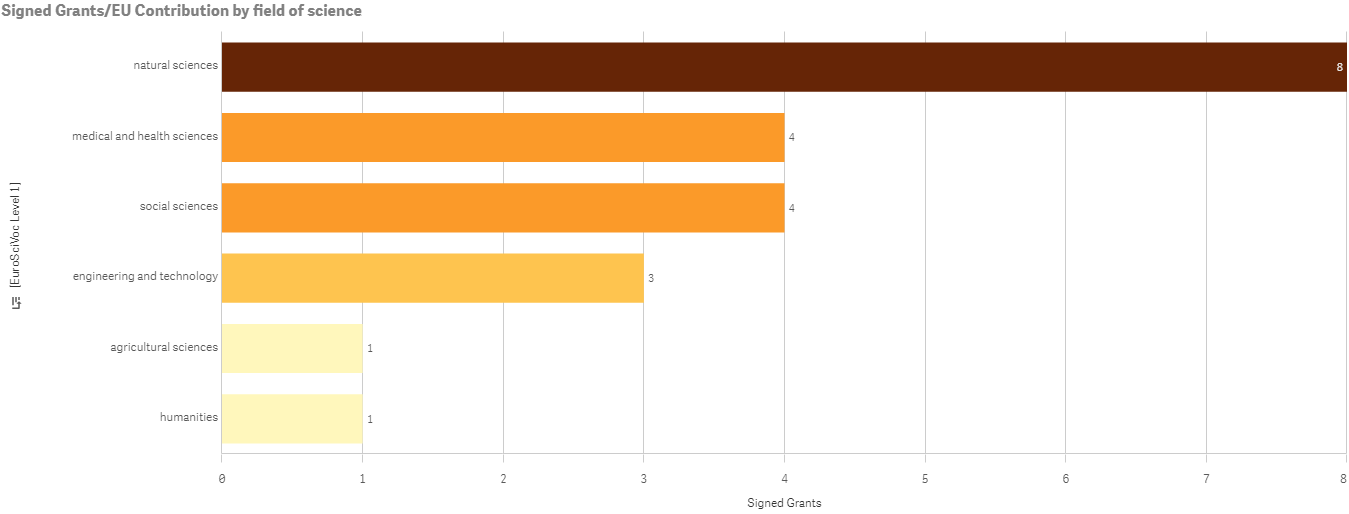 Widening : 
15 signed grants
15 participations
6 unique participants
Intitulé de la direction ou de l’organisme rattaché
9
XX/XX/XXXX
NORWAY’s participation in HEu at a glance
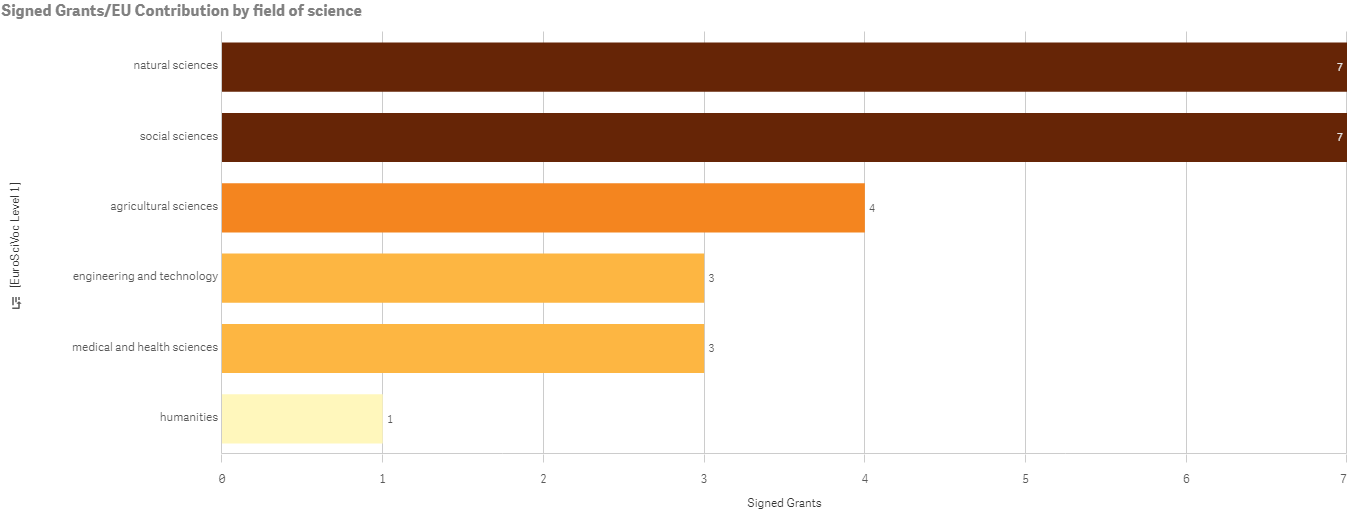 770M€ from HEu
657 signed grants
1019 participation in projects under HEu
321 unique participants
693 in Pillar 2
30 in WIDERA : 17 ERA, 13 WIDENING 
266 in Excellent science (Pillar 1)
30 in Innovative Europe (Pillar 3)
Widening : 
12 signed grants
13 participations
11 unique participants
Intitulé de la direction ou de l’organisme rattaché
10
XX/XX/XXXX
Méthodologie
Réduire / Augmenter le niveau de liste
Pour augmenter le niveau de liste :
(Ex. : pour passer du texte de niveau 1 au texte de niveau 2 sur la page suivante)
Sélectionner le texte de niveau 1 sur la page de texte
Menu Accueil / Augmenter le niveau de liste (2)
Cette opération permet de passer au niveau de texte suivant

Pour réduire le niveau de liste :
(Ex. : pour passer du texte niveau 2 au texte niveau 1 sur la page suivante)
Sélectionner le texte niveau 2 sur la page de texte
Menu Accueil / Réduire le niveau de liste (1)
Cette opération permet de passer au niveau de texte précédent
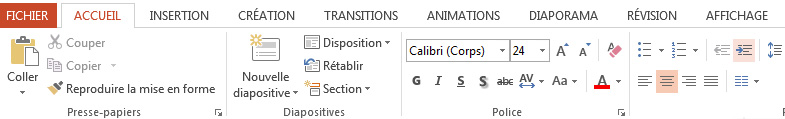 1 & 2
Intitulé de la direction/service interministérielle
11
XX/XX/XXXX
Titre de partie
Sous-titre de partie
Titre
Texte de niveau 1
Texte de niveau 2
Texte de niveau 3
Texte de niveau 4
Texte de niveau 5
Intitulé de la direction/service interministérielle
12
XX/XX/XXXX
Méthodologie
Copier / coller les textes
À partir d’une ancienne présentation
Sélectionner et copier les textes de votre ancienne présentation
Sélectionner la zone texte de la nouvelle présentation
Cliquer sur « Accueil / Coller (sélectionner la petite flèche sous l’icône Coller) / Collage spécial »
Cocher « Coller », « Texte sans mise en forme »  et « OK »
Il faut ensuite appliquer les niveaux de texte à l’aide des outils « Réduire / Augmenter le niveau de liste »
Intitulé de la direction/service interministérielle
13
XX/XX/XXXX